碎花清新
毕业论文答辩
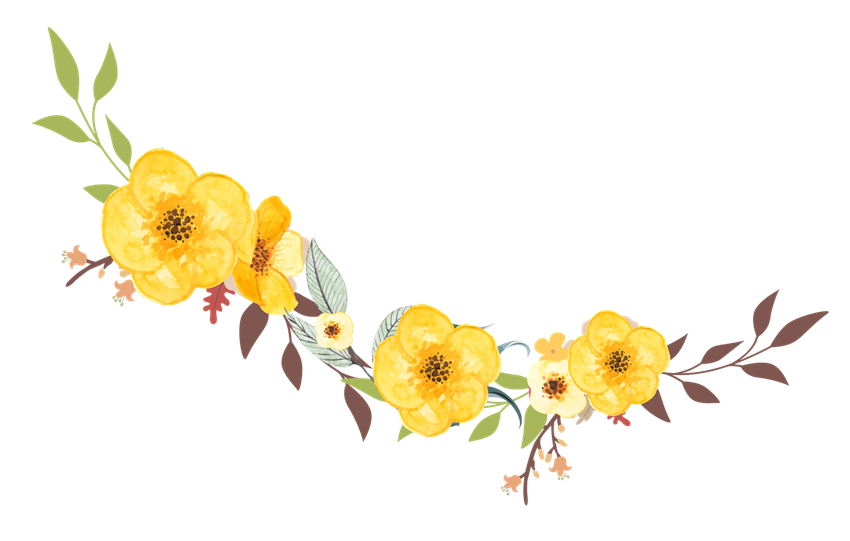 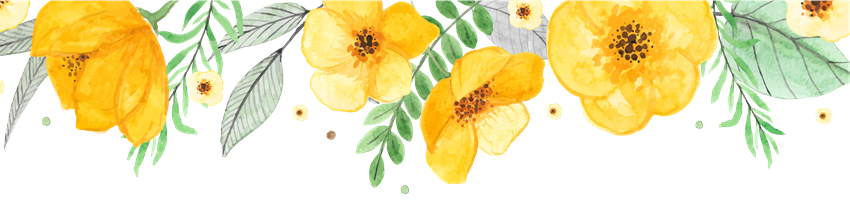 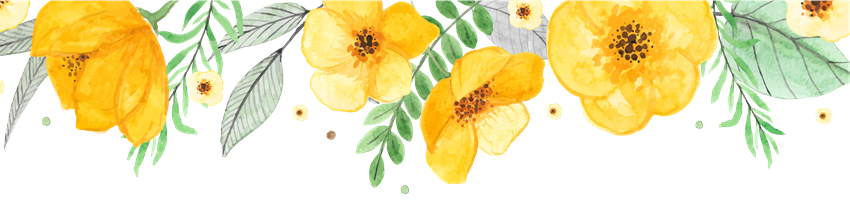 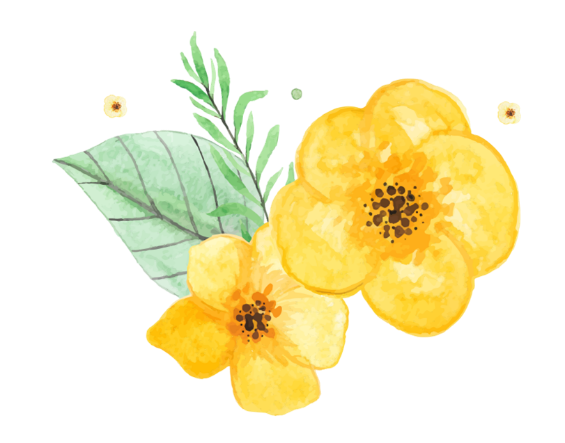 答辩人：亮亮图文    指导老师：亮亮图文
[Speaker Notes: 亮亮图文旗舰店
https://liangliangtuwen.tmall.com]
选题背景与意义
目    录
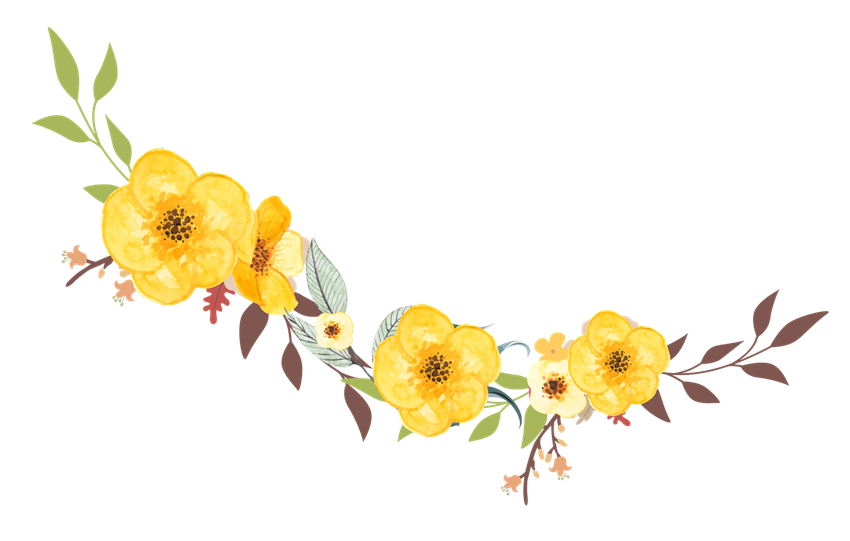 论文框架与内容
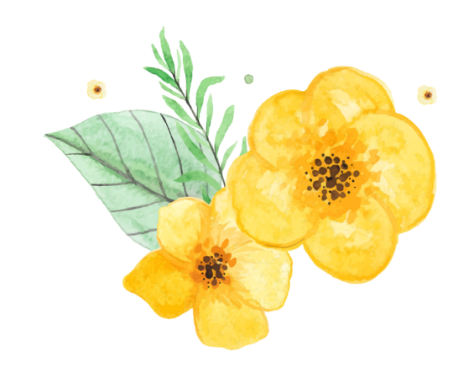 CONTENTS
研究思路与方法
总体建议与总结
01
选题背景与意义
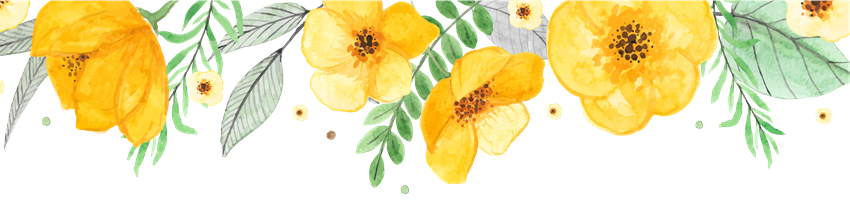 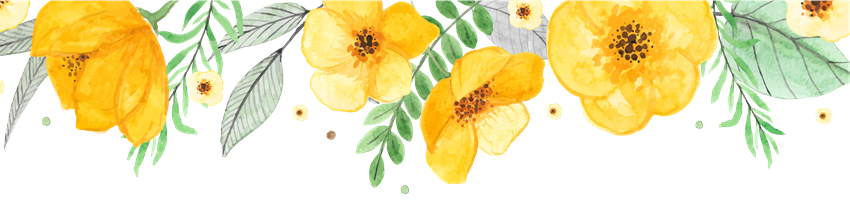 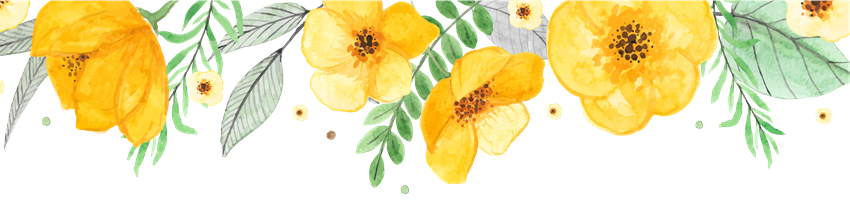 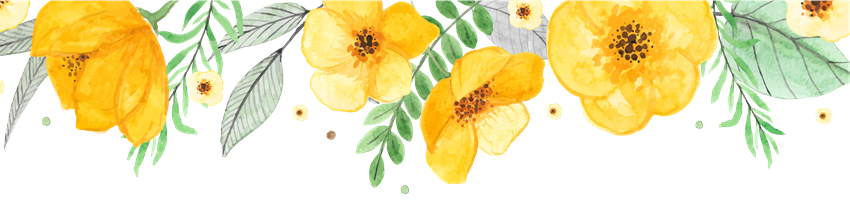 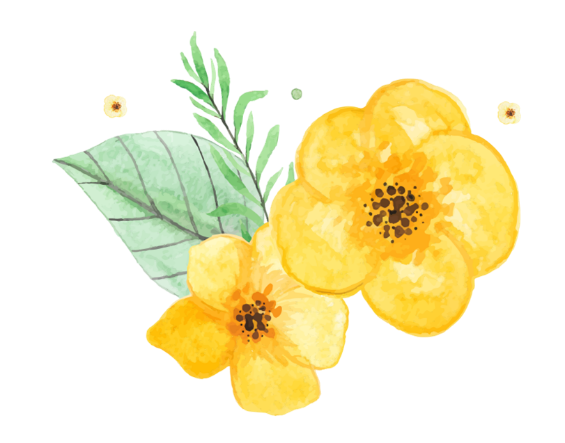 请在这里输入小标题
标题
标题
标题
标题
您的内容打在这里，或者通过复制您的文本后，在此框中选择粘贴，并选择只保留文字。您的内容打在这里，或者通过复制您的文本后，在此框中选择粘贴，并选择只保留文字。
您的内容打在这里，或者通过复制您的文本后，在此框中选择粘贴，并选择只保留文字。
您的内容打在这里，或者通过复制您的文本后，在此框中选择粘贴，并选择只保留文字。您的内容打在这里，或者通过复制您的文本后，在此框中选择粘贴，并选择只保留文字。
您的内容打在这里，或者通过复制您的文本后，在此框中选择粘贴，并选择只保留文字。
您的内容打在这里，或者通过复制您的文本后，在此框中选择粘贴，并选择只保留文字。您的内容打在这里，或者通过复制您的文本后，在此框中选择粘贴，并选择只保留文字。
您的内容打在这里，或者通过复制您的文本后，在此框中选择粘贴，并选择只保留文字。
您的内容打在这里，或者通过复制您的文本后，在此框中选择粘贴，并选择只保留文字。您的内容打在这里，或者通过复制您的文本后，在此框中选择粘贴，并选择只保留文字。
您的内容打在这里，或者通过复制您的文本后，在此框中选择粘贴，并选择只保留文字。
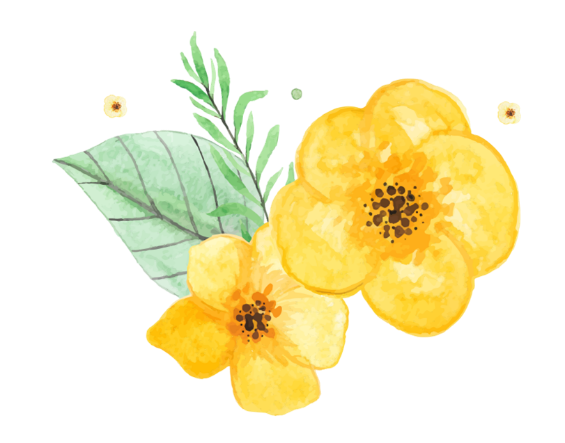 请在这里输入小标题
单击此处输入标题
请在这里输入您的主要叙述内容
请在这里输入您的主要叙述内容
单击此处输入标题
请在这里输入您的主要叙述内容
请在这里输入您的主要叙述内容
单击此处输入标题
请在这里输入您的主要叙述内容
请在这里输入您的主要叙述内容
单击此处输入标题
请在这里输入您的主要叙述内容
请在这里输入您的主要叙述内容
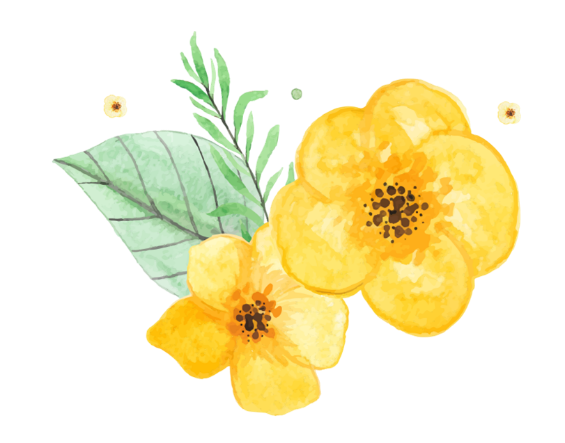 请在这里输入小标题
单击此处输入标题
请在这里输入您的主要叙述内容
请在这里输入您的主要叙述内容
单击此处输入标题
请在这里输入您的主要叙述内容
请在这里输入您的主要叙述内容
01
02
04
单击此处输入标题
请在这里输入您的主要叙述内容
请在这里输入您的主要叙述内容
单击此处输入标题
请在这里输入您的主要叙述内容
请在这里输入您的主要叙述内容
03
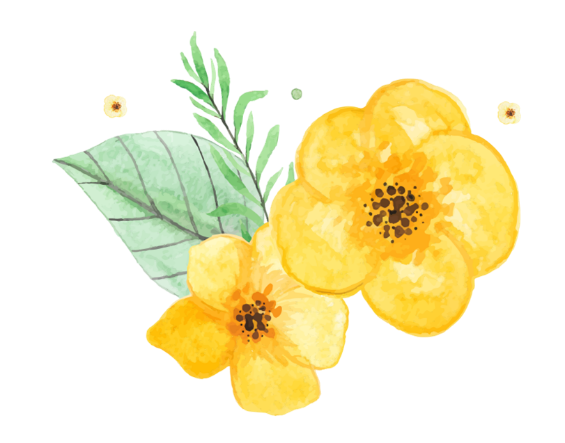 请在这里输入小标题
此处输入标题
这里输入主要叙述内容
这里输入主要叙述内容
此处输入标题
这里输入主要叙述内容
这里输入主要叙述内容
此处输入标题
这里输入主要叙述内容
这里输入主要叙述内容
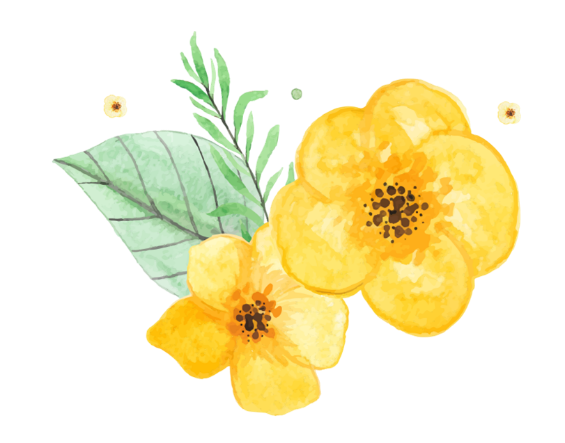 请在这里输入小标题
04
02
03
01
单击此处输入标题
请在这里输入您的主要叙述内容
请在这里输入您的主要叙述内容
单击此处输入标题
请在这里输入您的主要叙述内容
请在这里输入您的主要叙述内容
单击此处输入标题
请在这里输入您的主要叙述内容
请在这里输入您的主要叙述内容
单击此处输入标题
请在这里输入您的主要叙述内容
请在这里输入您的主要叙述内容
02
论文框架与内容
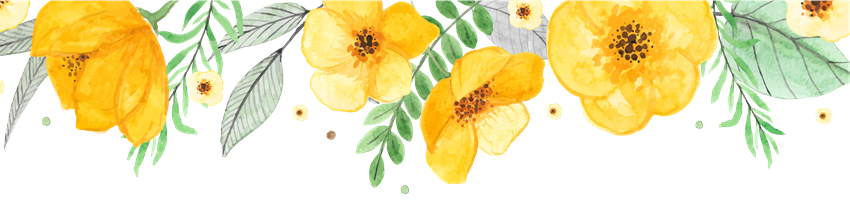 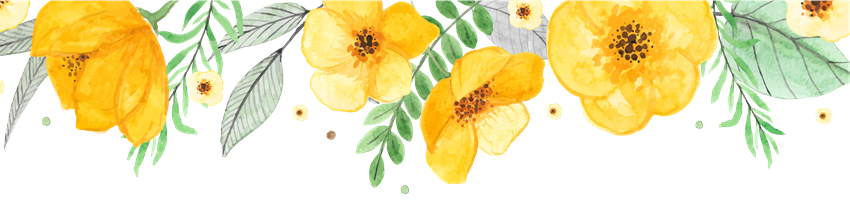 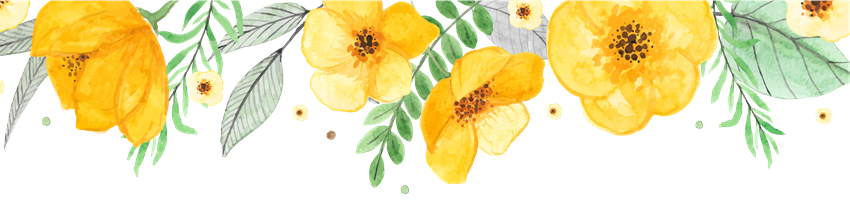 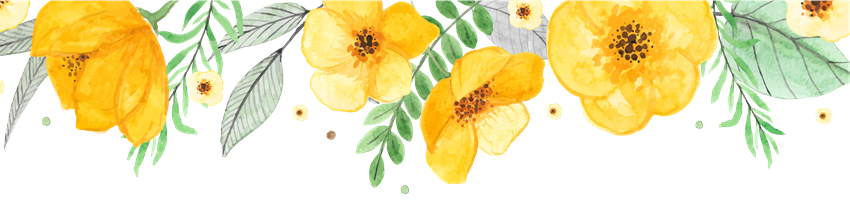 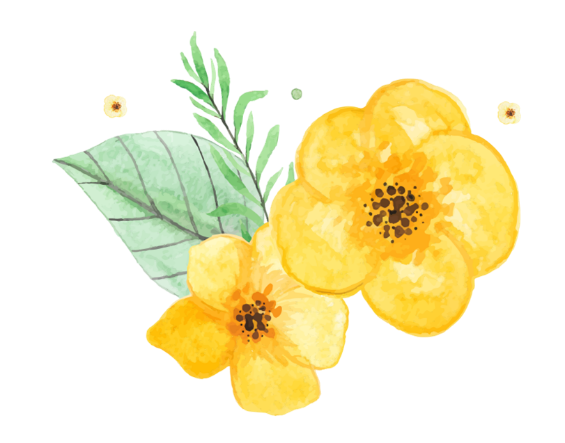 请在这里输入小标题
单击此处输入标题
请在这里输入您的主要叙述内容
请在这里输入您的主要叙述内容
02
01
单击此处输入标题
请在这里输入您的主要叙述内容
请在这里输入您的主要叙述内容
04
03
单击此处输入标题
请在这里输入您的主要叙述内容
请在这里输入您的主要叙述内容
单击此处输入标题
请在这里输入您的主要叙述内容
请在这里输入您的主要叙述内容
06
05
单击此处输入标题
请在这里输入您的主要叙述内容
请在这里输入您的主要叙述内容
单击此处输入标题
请在这里输入您的主要叙述内容
请在这里输入您的主要叙述内容
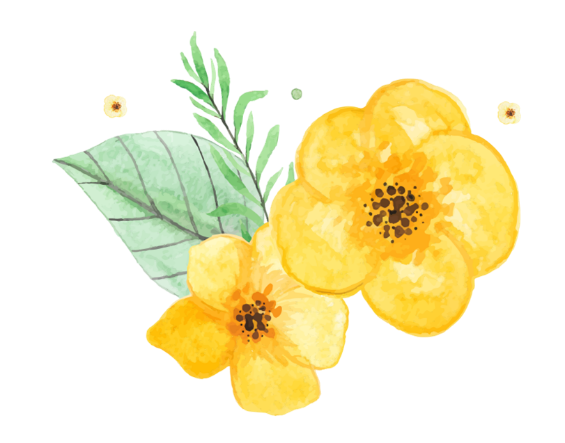 请在这里输入小标题
单击此处输入标题
请在这里输入您的主要叙述内容
请在这里输入您的主要叙述内容
单击此处输入标题
请在这里输入您的主要叙述内容
请在这里输入您的主要叙述内容
问题一
问题二
问题四
问题三
单击此处输入标题
亮亮图文旗舰店
https://liangliangtuwen.tmall.com
单击此处输入标题
请在这里输入您的主要叙述内容
请在这里输入您的主要叙述内容
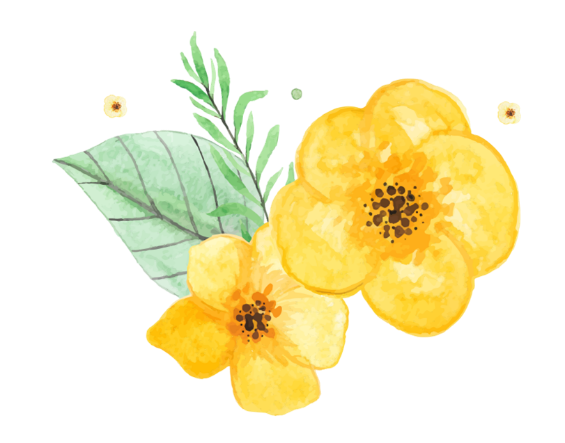 请在这里输入小标题
输入标题
输入标题
输入标题
“
“
“
03
02
01
这里亮亮图文旗舰店
https://liangliangtuwen.tmall.com
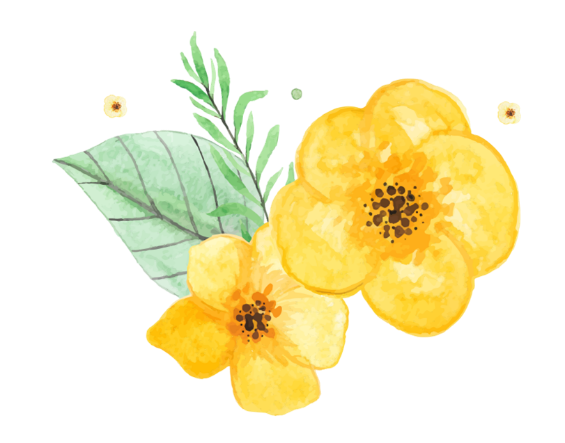 请在这里输入小标题
输入标题
输入标题
2
1
点击输入简要文字内容，言简意赅的说明分项内容言简意赅的说明分项内容
点击输入简要文字内容，言简意赅的说明分项内容言简意赅的说明分项内容
6
3
输入标题
输入标题
主要内容
点击输入简要文字内容，言简意赅的说明分项内容言简意赅的说明分项内容
亮亮图文旗舰店
https://liangliangtuwen.tmall.com
5
4
输入标题
输入标题
点击输入简要文字内容，言简意赅的说明分项内容言简意赅的说明分项内容
点击输入简要文字内容，言简意赅的说明分项内容言简意赅的说明分项内容
03
研究思路与方法
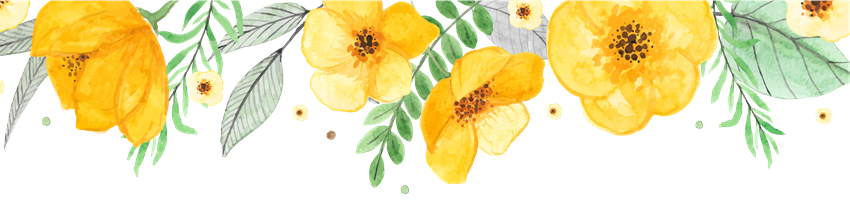 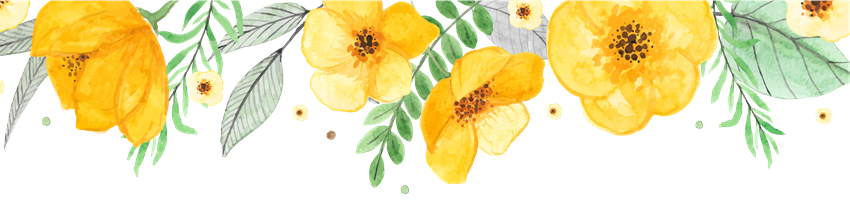 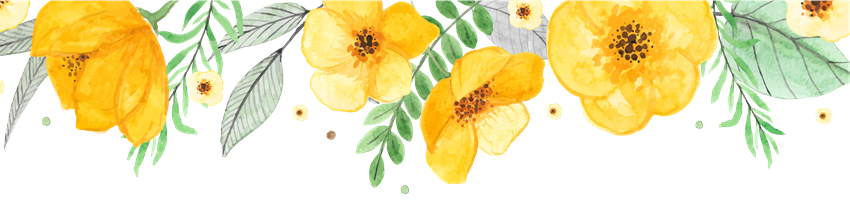 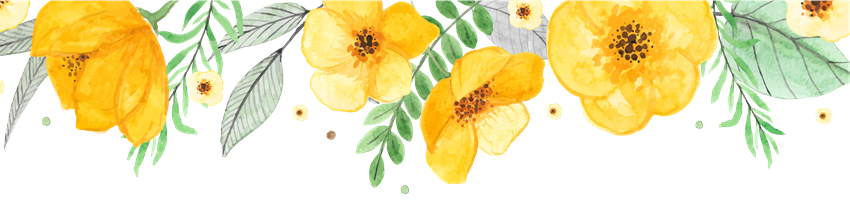 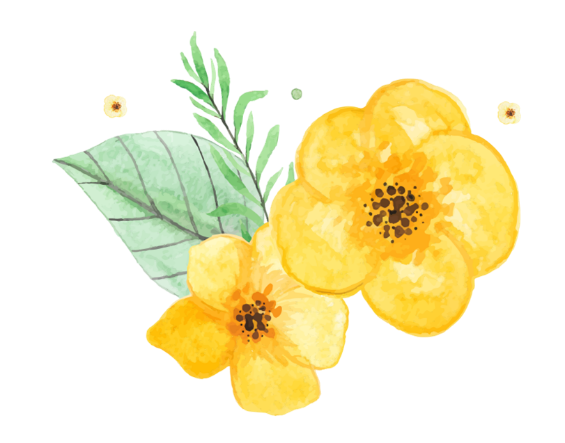 请在这里输入小标题
02
03
04
01
单击此处输入标题
请在这里输入您的主要叙述内容
请在这里输入您的主要叙述内容
单击此处输入标题
请在这里输入您的主要叙述内容
请在这里输入您的主要叙述内容
单击此处输入标题
请在这里输入您的主要叙述内容
请在这里输入您的主要叙述内容
单击此处输入标题
请在这里输入您的主要叙述内容
请在这里输入您的主要叙述内容
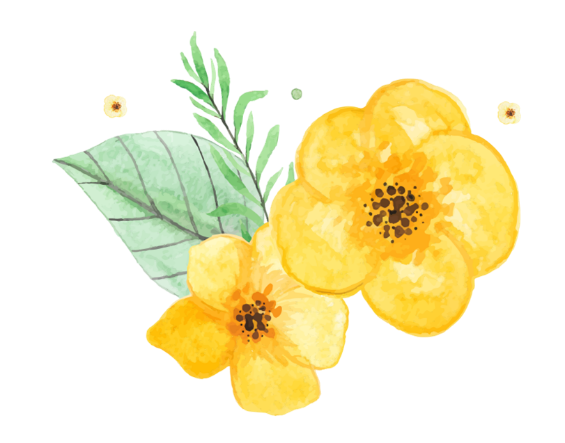 请在这里输入小标题
单击此处输入标题
请在这里输入您的主要叙述内容
请在这里输入您的主要叙述内容
单击此处输入标题
请在这里输入您的主要叙述内容
请在这里输入您的主要叙述内容
单击此处输入标题
请在这里输入您的主要叙述内容
请在这里输入您的主要叙述内容
单击此处输入标题
请在这里输入您的主要叙述内容
请在这里输入您的主要叙述内容
单击此处输入标题
请在这里输入您的主要叙述内容
请在这里输入您的主要叙述内容
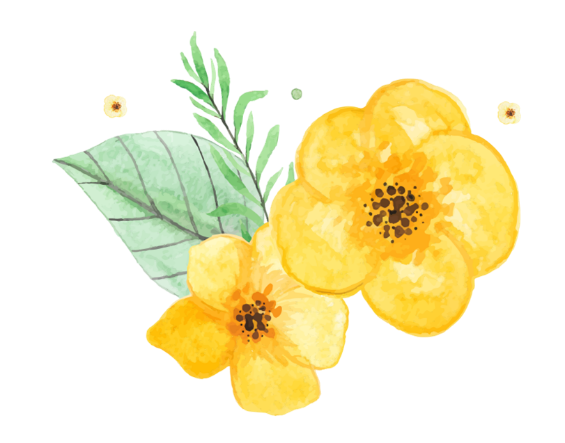 请在这里输入小标题
输入标题
输入标题
输入标题
输入标题
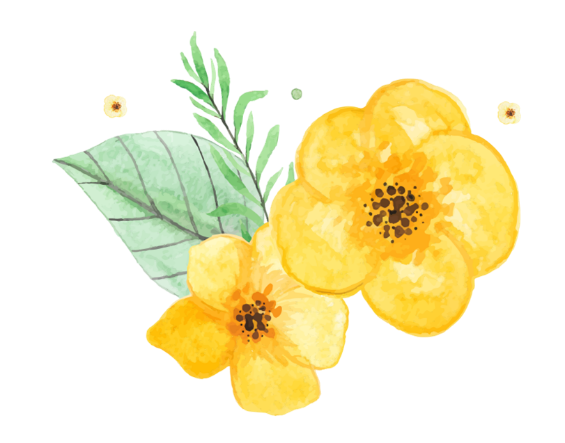 请在这里输入小标题
请在此处添加关键字
请在此处添加关键字
请在此处添加您需要的文字内容请在此处添加您需要的文字内容请在此处添加您需要的文字内容请在此处添加您需要的文字内容请在此处添加您需要的文字内容
请在此处添加您需要的文字内容请在此处添加您需要的文字内容请在此处添加您需要的文字内容请在此处添加您需要的文字内容请在此处添加您需要的文字内容
04
总体建议与总结
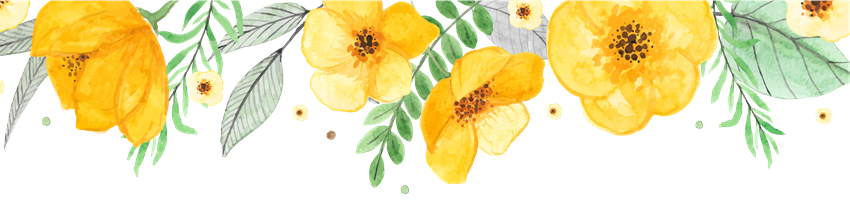 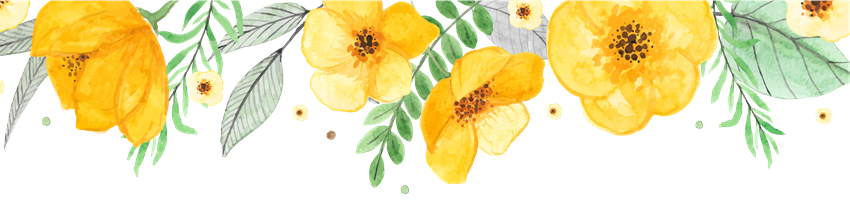 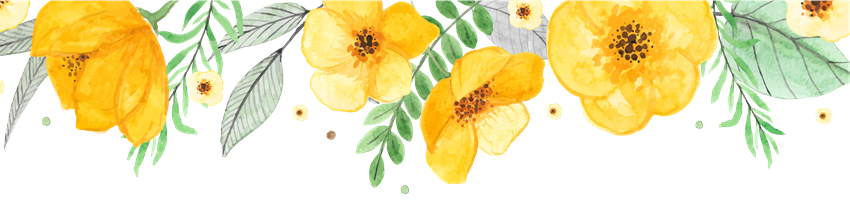 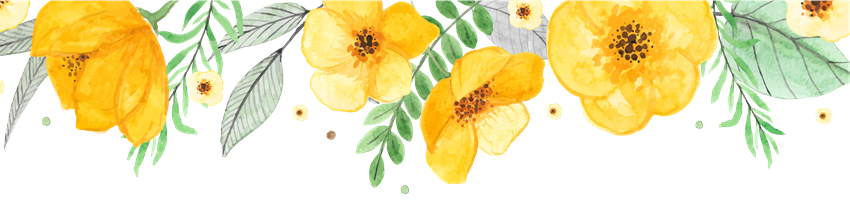 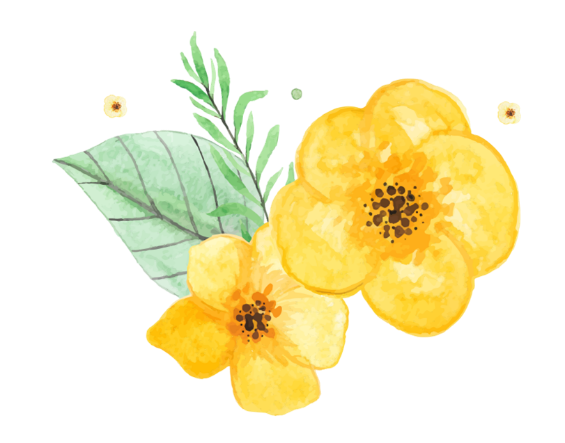 请在这里输入小标题
在此录入上述图表的描述说明在此录入上述图表的描述说明
标  题
在此录入上述图表的描述说明在此录入上述图表的描述说明
在此录入上述图表的描述说明在此录入上述图表的描述说明
标  题
标  题
标  题
标  题
亮亮图文旗舰店
https://liangliangtuwen.tmall.com
在此录入上述图表的描述说明在此录入上述图表的描述说明
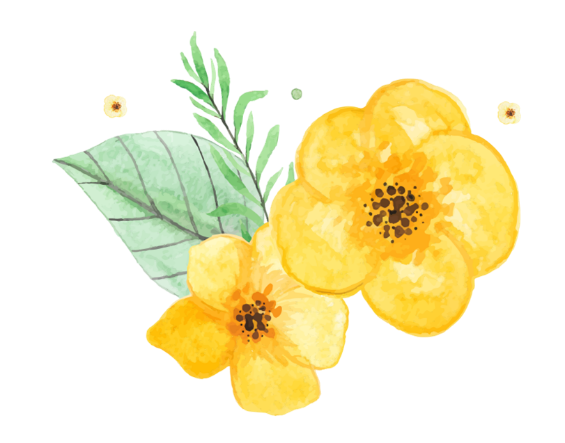 请在这里输入小标题
2013
2015
2017
单击此处输入标题
请在这里输入您的主要叙述内容
请在这里输入您的主要叙述内容
单击此处输入标题
请在这里输入您的主要叙述内容
请在这里输入您的主要叙述内容
单击此处输入标题
请在这里输入您的主要叙述内容
请在这里输入您的主要叙述内容
单击此处输入标题
请在这里输入您的主要叙述内容
请在这里输入您的主要叙述内容
单击此处输入标题
请在这里输入您的主要叙述内容
请在这里输入您的主要叙述内容
2014
2016
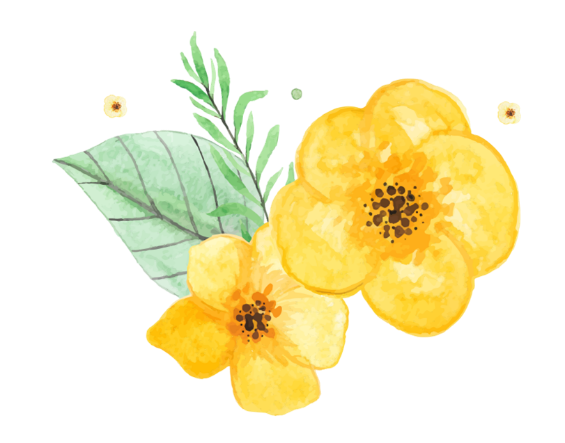 请在这里输入小标题
单击此处输入标题
请在这里输入您的主要叙述内容
请在这里输入您的主要叙述内容
单击此处输入标题
请在这里输入您的主要叙述内容
请在这里输入您的主要叙述内容
03
01
04
02
单击此处输入标题
请在这里输入您的主要叙述内容
请在这里输入您的主要叙述内容
单击此处输入标题
请在这里输入您的主要叙述内容
请在这里输入您的主要叙述内容
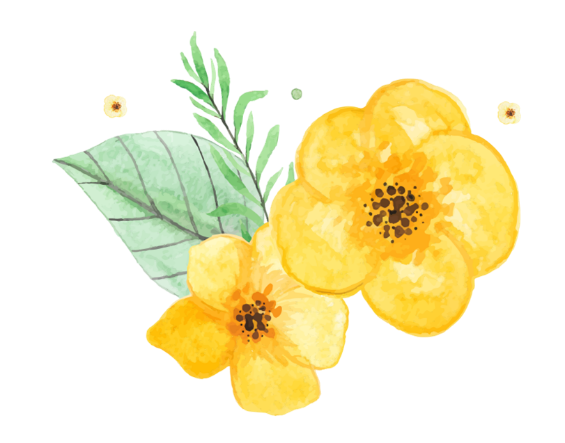 请在这里输入小标题
04
单击此处添加文字
请在这里输入您的主要叙述内容
请在这里输入您的主要叙述内容
03
单击此处添加文字
请在这里输入您的主要叙述内容
请在这里输入您的主要叙述内容
02
单击此处添加文字
请在这里输入您的主要叙述内容
请在这里输入您的主要叙述内容
单击此处添加文字
01
请在这里输入您的主要叙述内容
请在这里输入您的主要叙述内容
感谢在座
各位的聆听观看
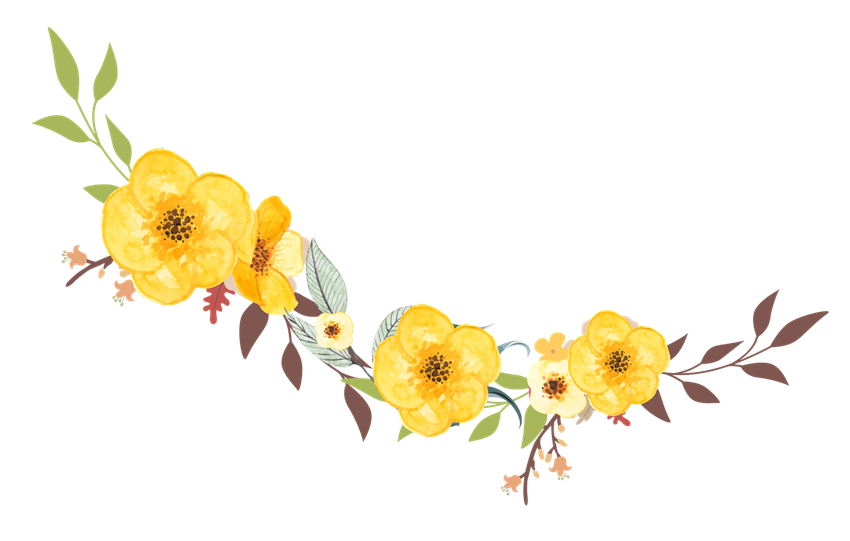 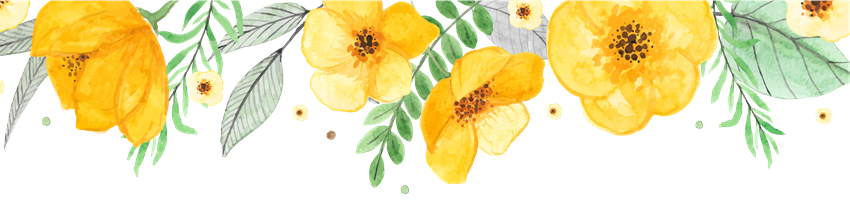 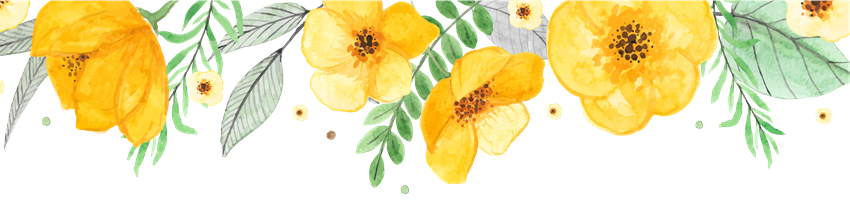 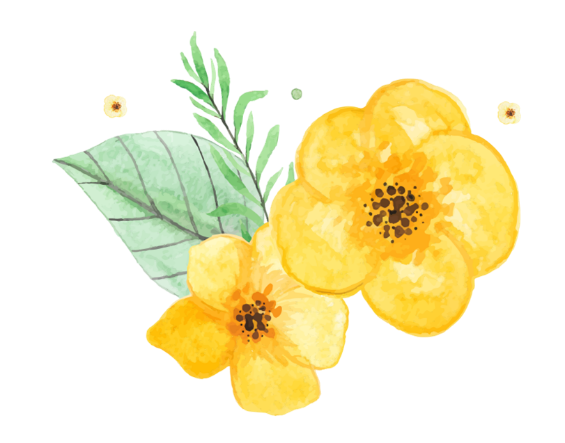 答辩人：亮亮图文    指导老师：亮亮图文